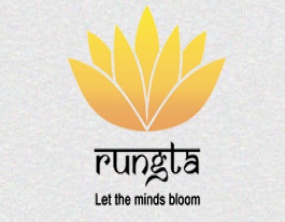 RUNGTA COLLEGE OF DENTAL    SCIENCES & RESEARCHANTIPSYCHOTIC AGENTSDepartment of Pharmacology
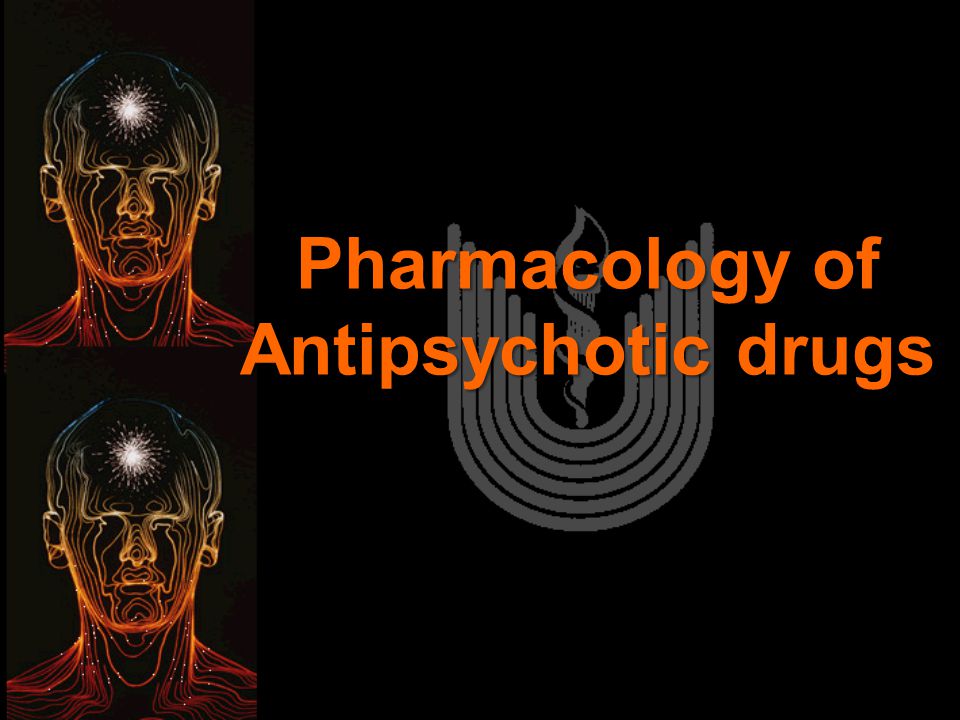 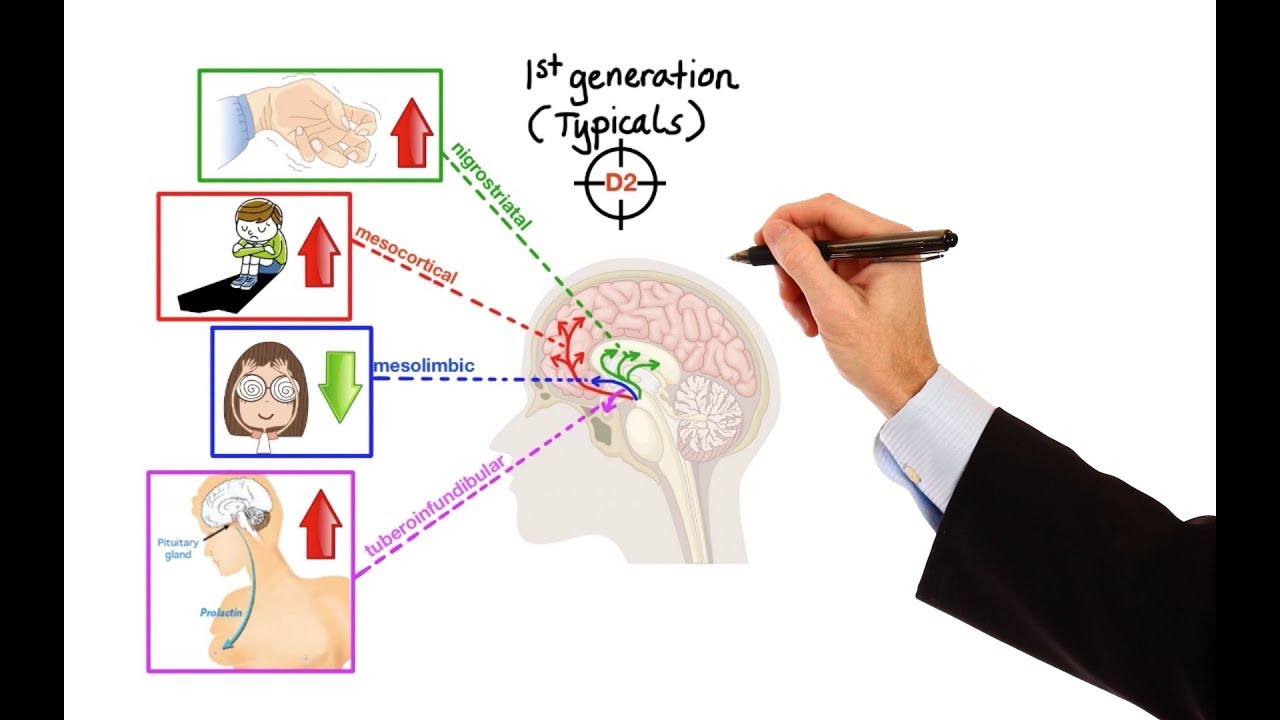 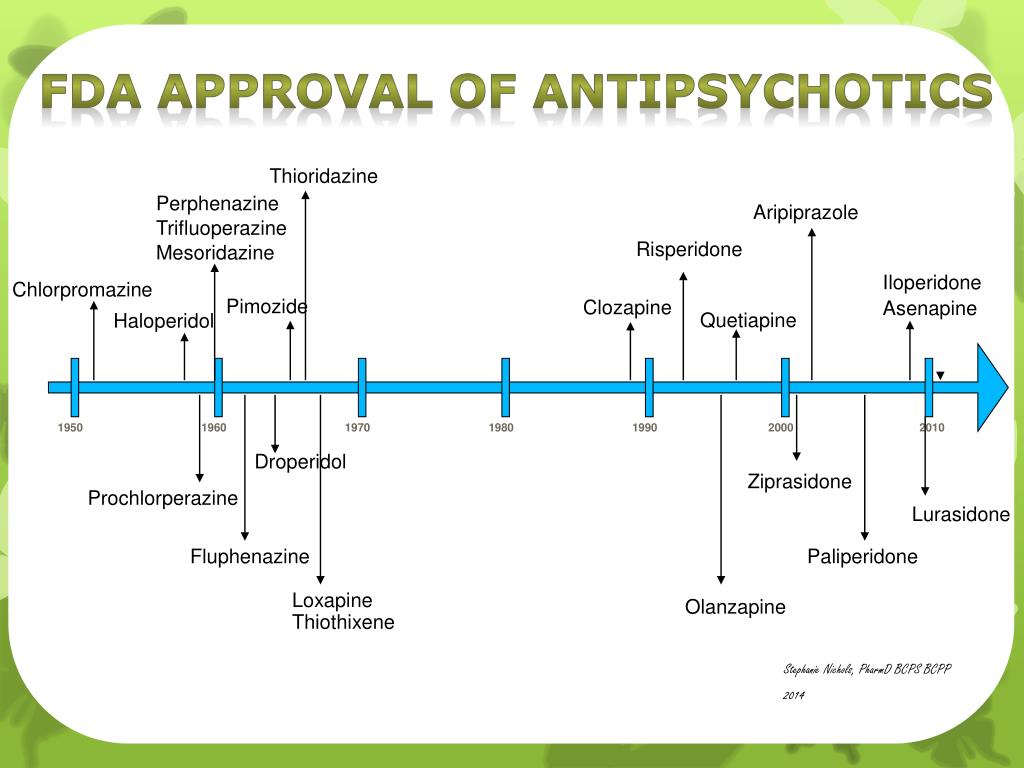 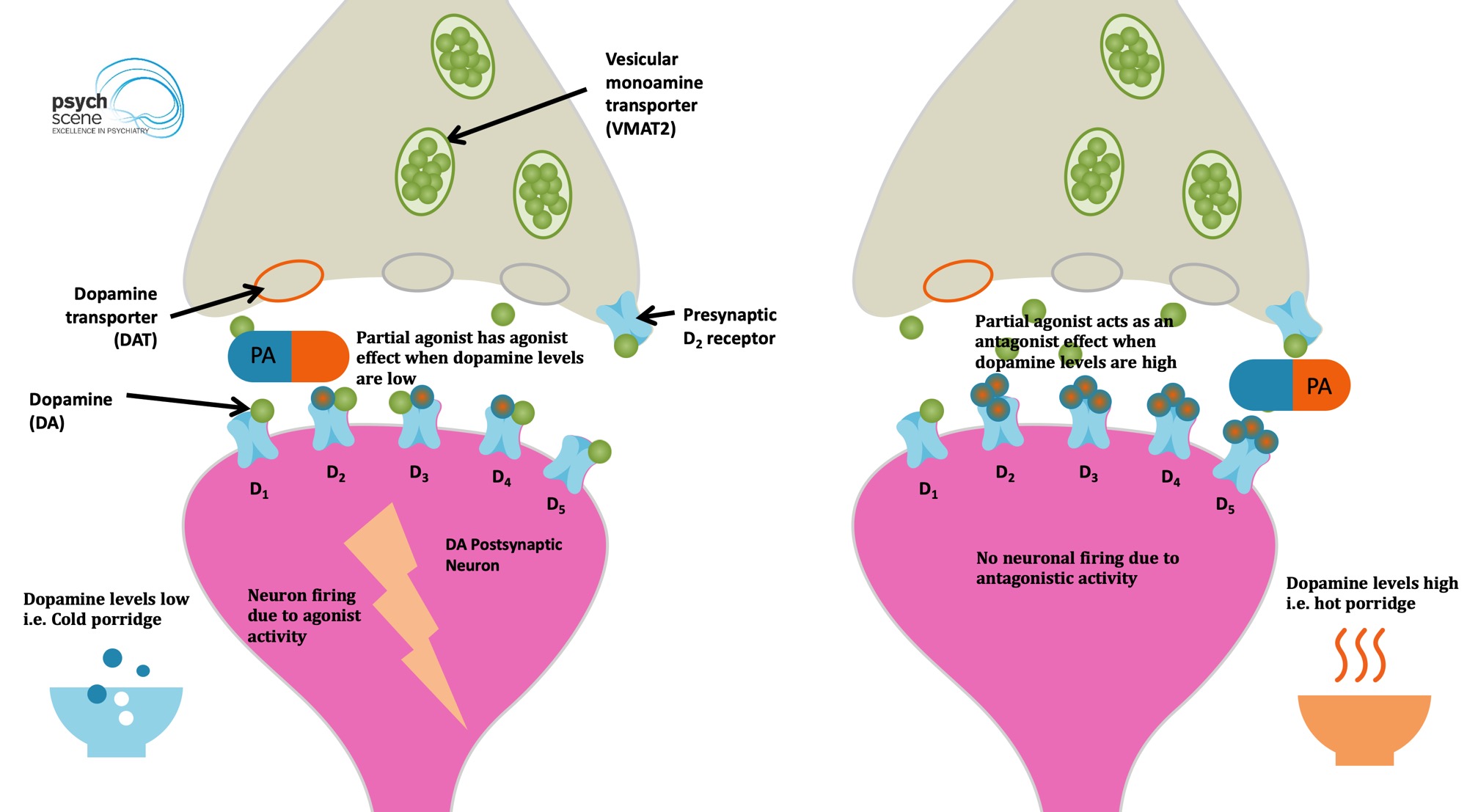 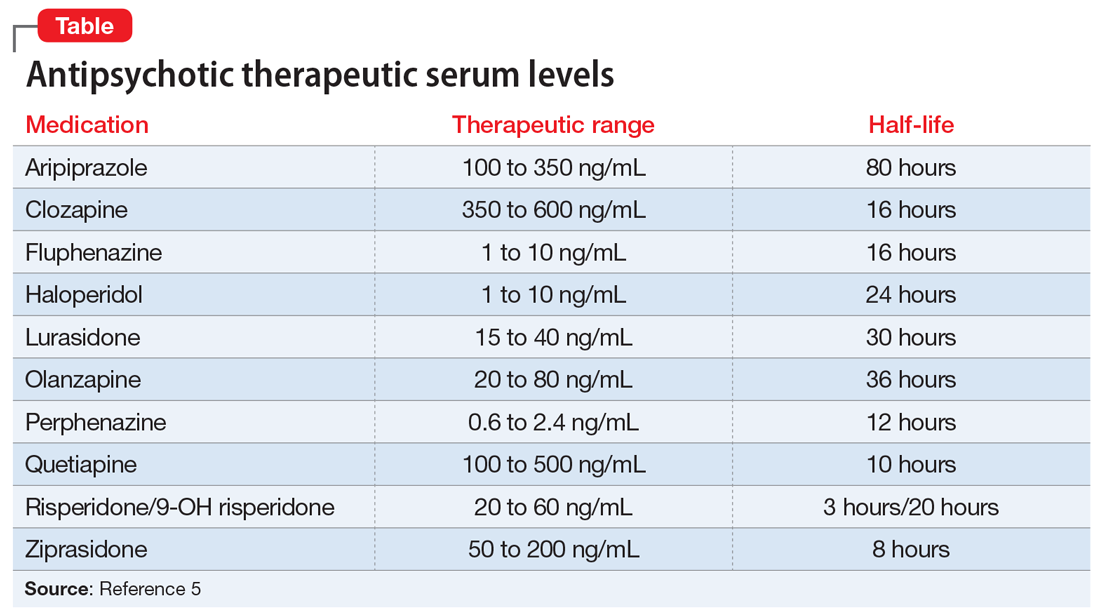 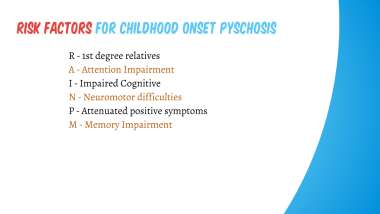 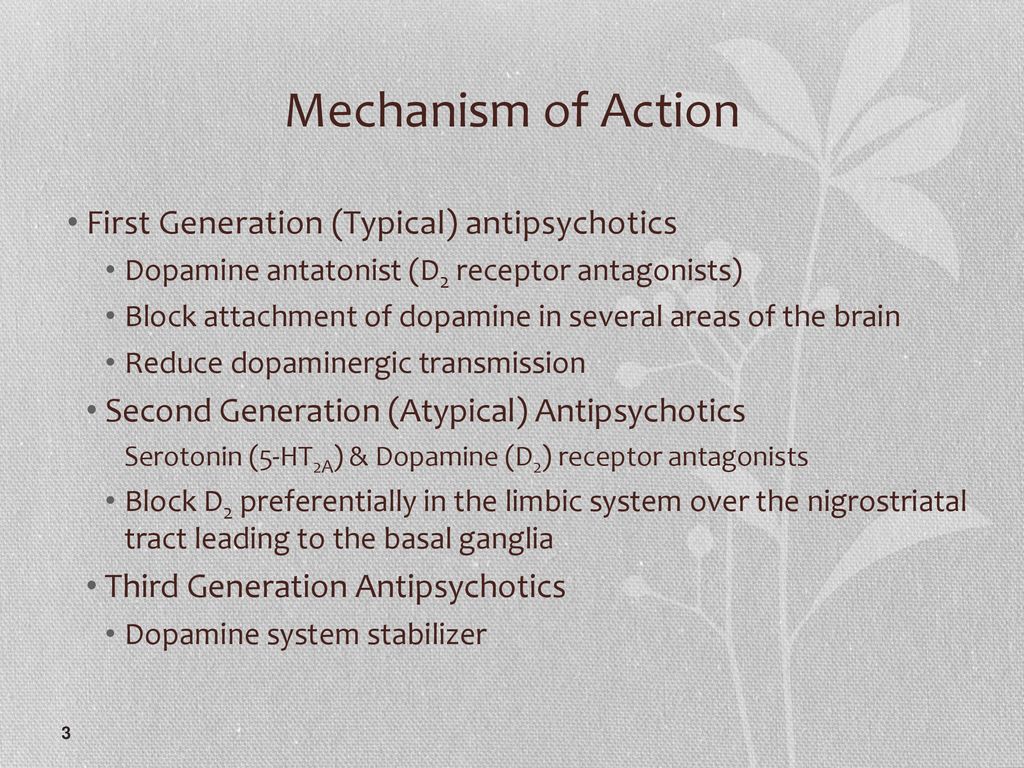 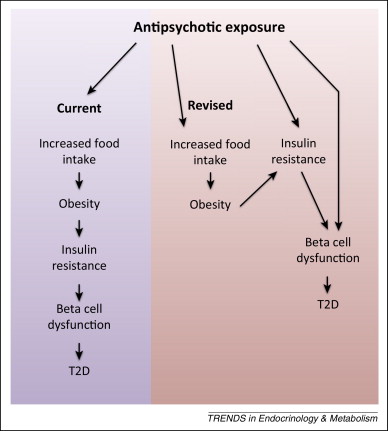 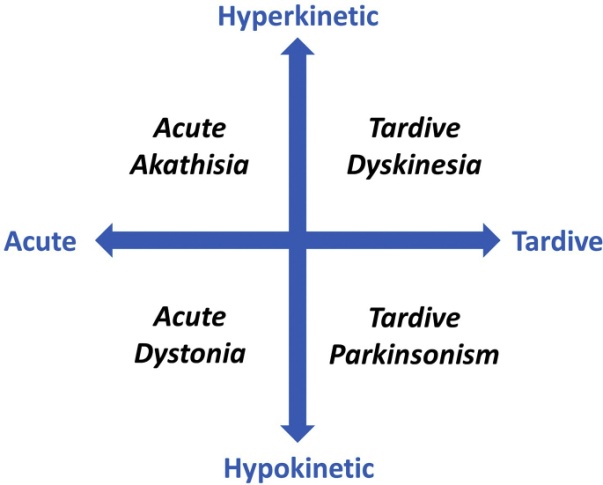 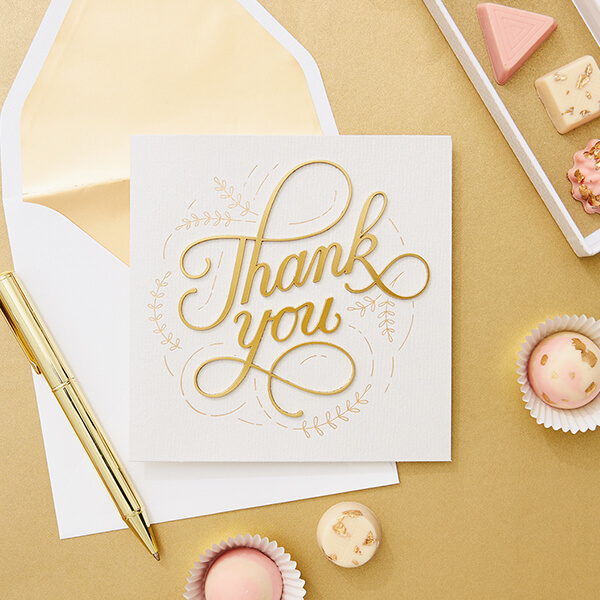